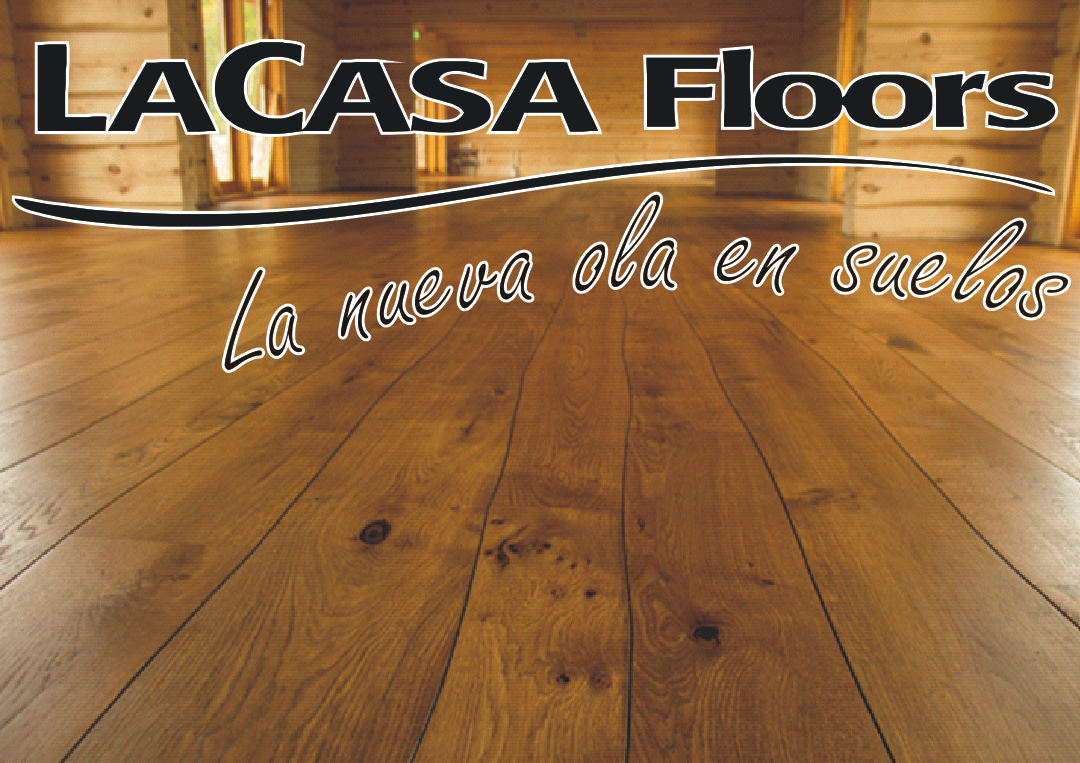 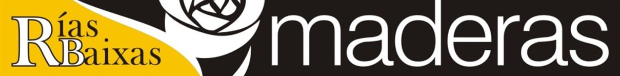 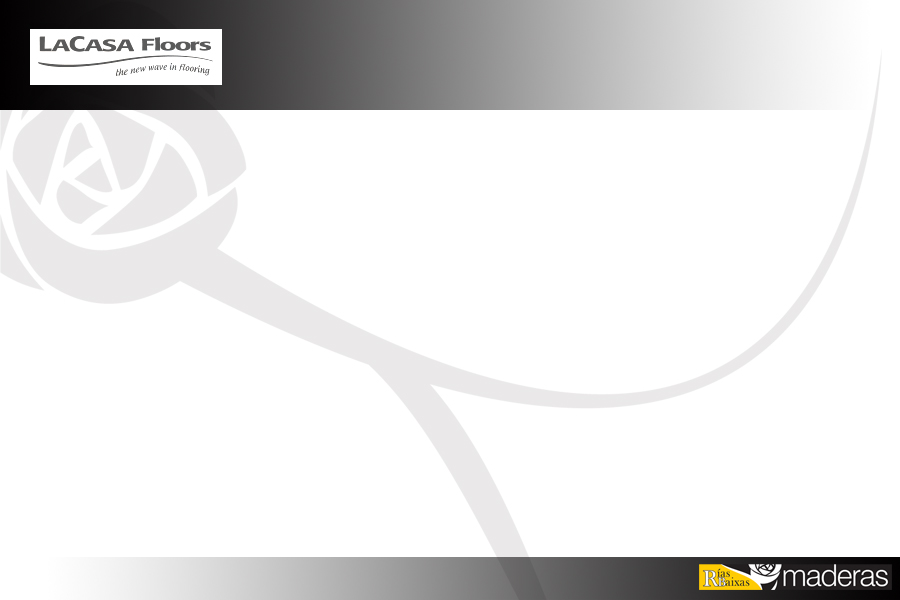 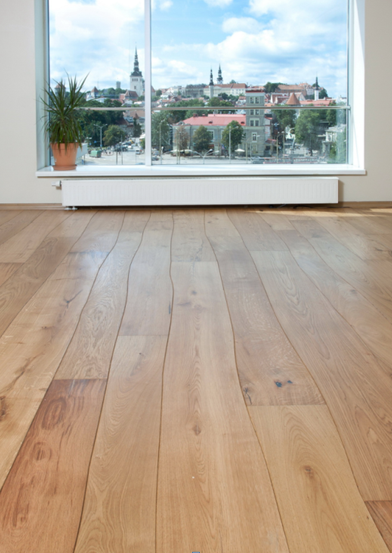 Presentamos la exclusiva tarima Casa Luxe:
 
Maderas Rías Baixas, distribuidor en exclusiva de LACASA Floors en España presenta CASALUXE,            la nueva ola en pavimentos de madera. 
 
Los suelos CasaLuxe presentan unos contornos curvados que acentúan su espacio de trabajo o su vivienda con una sensación de calidez y confort única. Se trata de tarimas hechas de la manera en que se presenta la naturaleza, irregular, viva, en definitiva, bella y única.

Nuestros suelos son fáciles de instalar y no requieren complejas mediciones. Consisten en planchas de 1900 mm de largo y anchos desde 148 mm a 260 mm, que se pueden encolar,  clavar o instalar flotante.

Gracias a nuestro software de optimización, se puede calcular la cantidad exacta de madera que necesita para su proyecto.

Muy fácil de comercializar ya que está disponible solo en madera de roble y con solo dos variantes,  natural y rústico.

Se puede suministrar en crudo o hacer acabados a la carta según muestra facilitada por cliente.
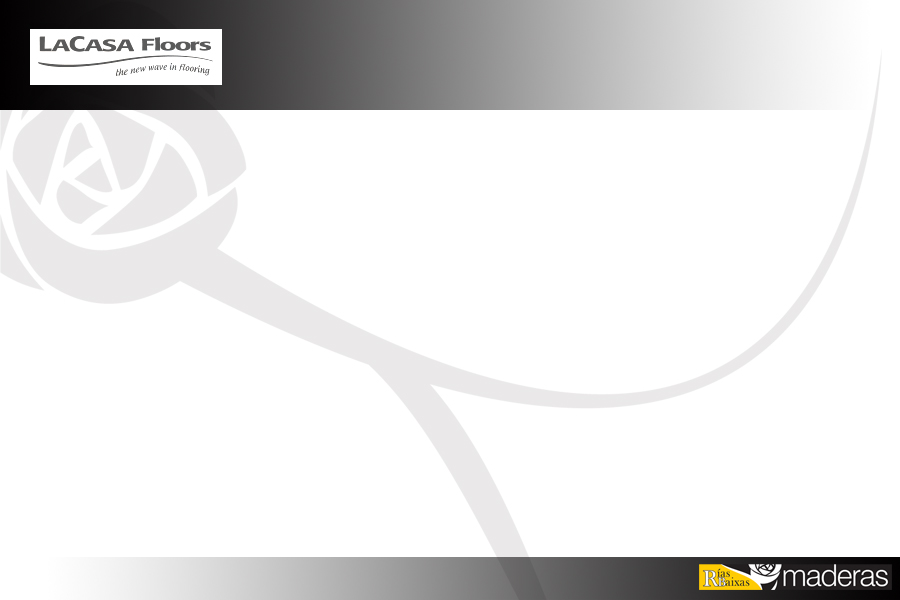 Guía de montaje
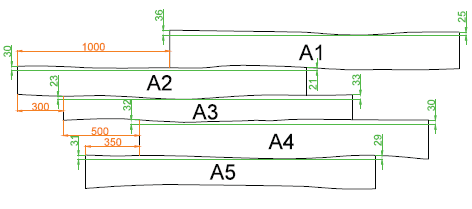 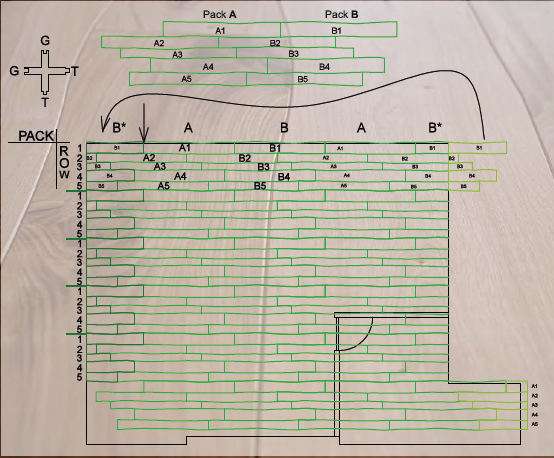 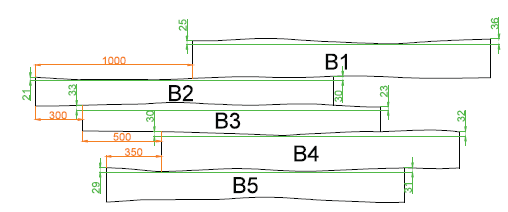 El montaje es relativamente simple, tal como indica el plano:
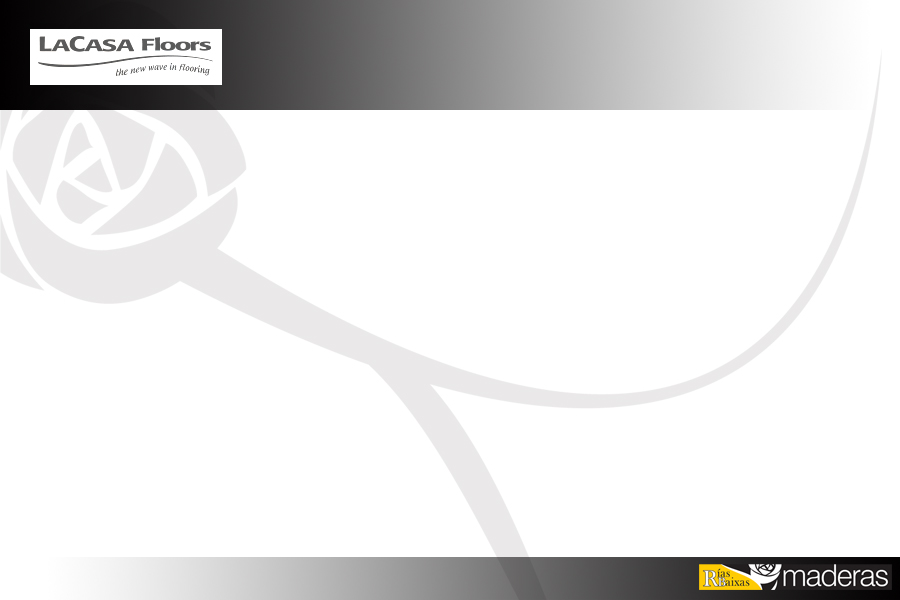 Ficha técnica
Información práctica:
 Un módulo consta de 10 piezas machihembradas a los 4 lados hechas a medida.
 Cada módulo consiste en 3,87 m² de tarima divididos en 2 paquetes, A y B de 5 elementos cada una.
 Paquete A = 1,94 m² y paquete B = 1,93 m² - Dimensiones de 1 caja: 1920x270x85 mm.
 Cada paquete pesa 17,5 kg es decir, 35 kg cada módulo y 9,04 kg/m².
 Cada lama mide 1900 mm de largo y los anchos oscilan entre 148 y 260 mm.
 Se trata de una tarima multicapa con capa noble de 4 mm de roble, capa intermedia de 8 mm de pino y contracara de 3 mm de roble. Posee bisel longitudinal 2V de mm.
 Nudos y grietas empastadas en marrón oscuro y en el propio color de la madera.
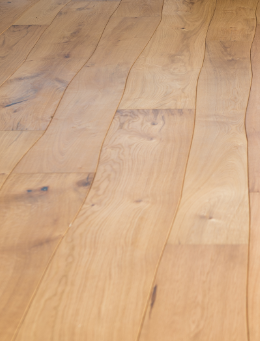 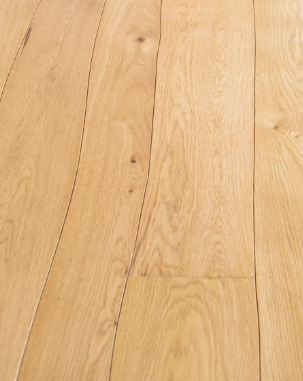 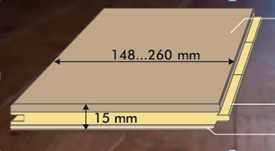 Capa superior: Roble 4mm
Base: Pino 8mm
Contracara: Roble 3mm
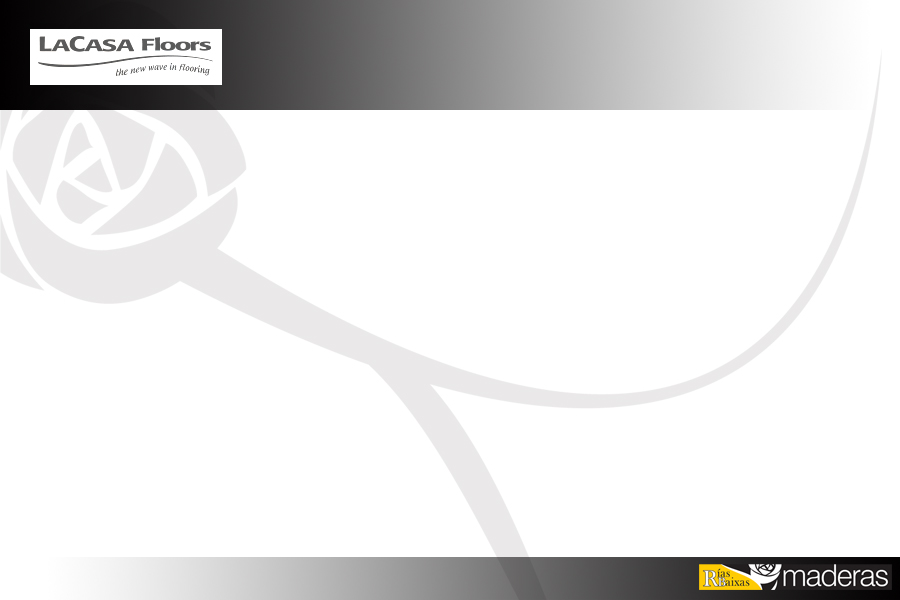 Maletín muestrario 95x50 cm
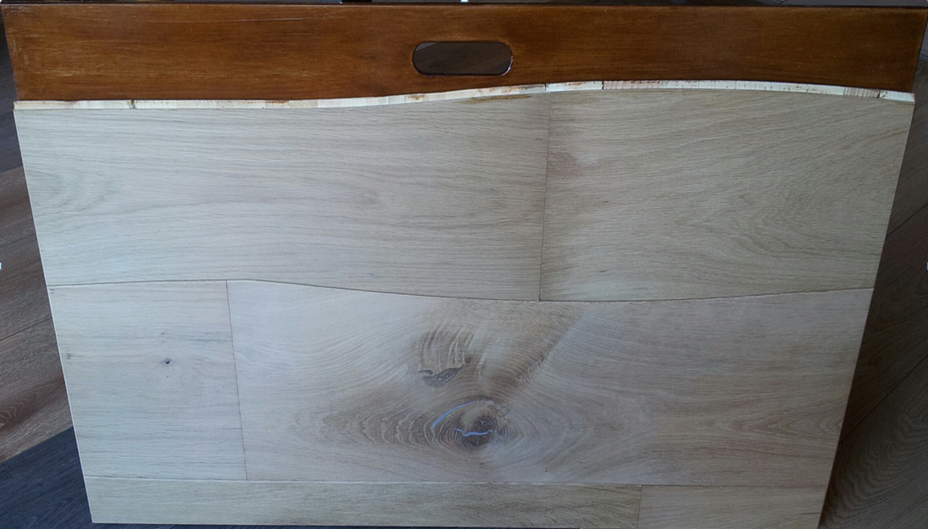 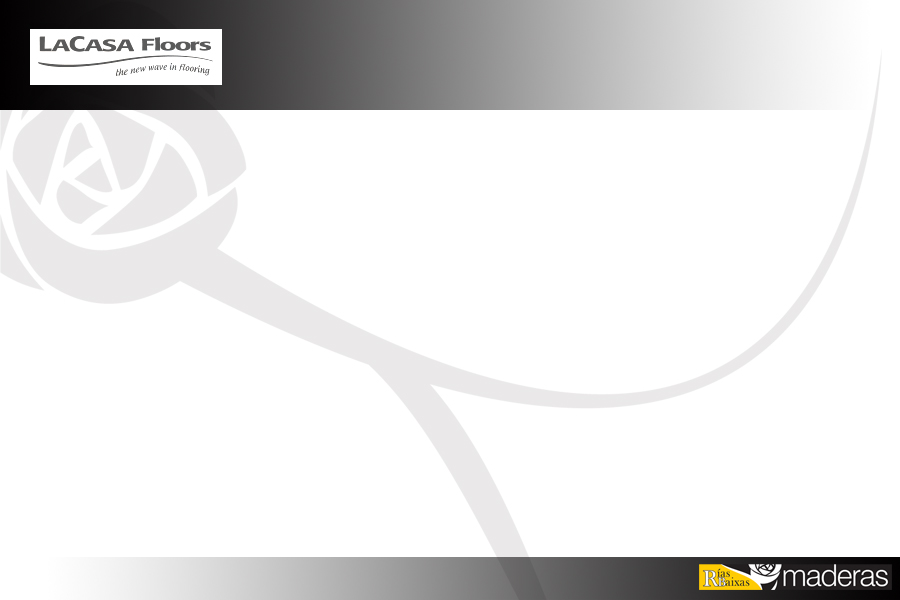 Gama de colores estándar Rubio monocoat
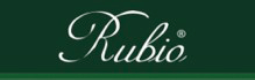 RMC Oil Plus 2C  está disponible en 40 colores diferentes. La madera adquiere color y está protegida en una sola capa sin comprometer su tacto y aspecto natural. Los colores pueden mezclarse. Si su proyecto necesita un tono específico puede hacerse a medida.

Rubio puede aplicarse a mano o con máquina .
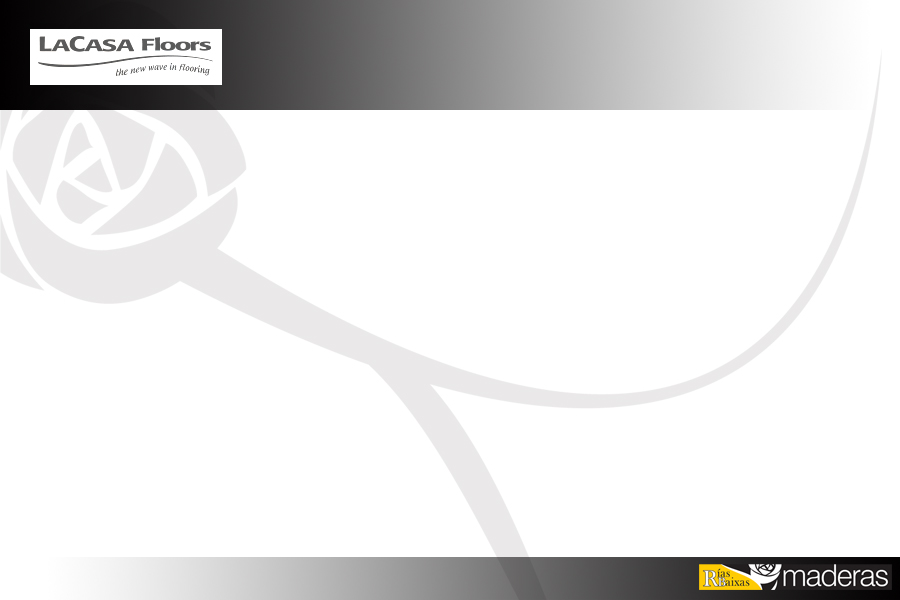 Galería fotográfica
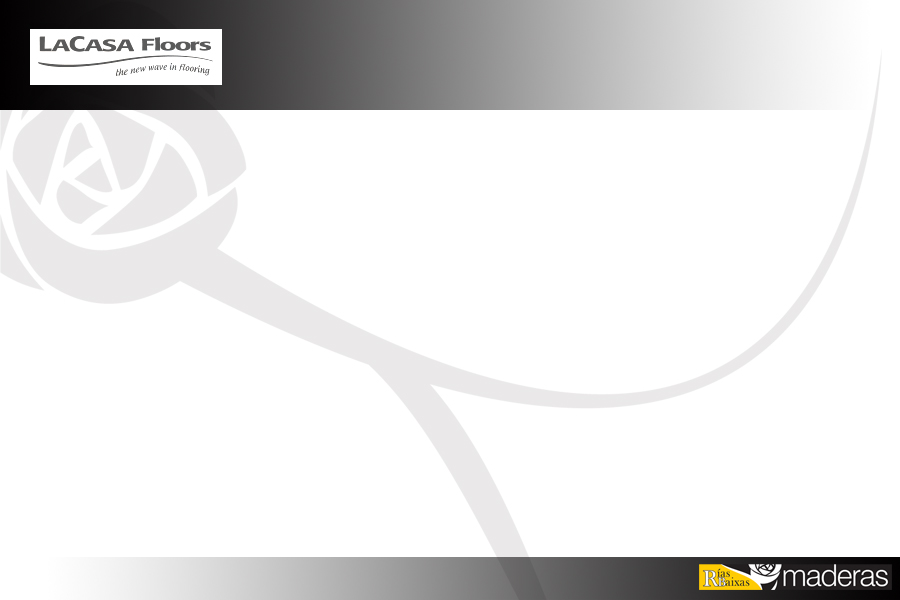 Galería fotográfica